Prospecting in Indian country
A Longitudinal Understanding of Tribal Nations in Research
Osage language exercise
𐓡𐓘𐓷𐓟
Osage language exercise
𐓰𐓘𐓡𐓟 𐓩𐓣͘𐓤𐓯𐓟
How are you?
Learning objectives
Attendees will gain insights on strategies to identify and analyze the unique philanthropic interests and obscure revenue streams of tribal nations to inform fundraising strategy
Attendees will learn about cultural and ethical considerations before approaching a tribe for partnerships or funding
Session overview
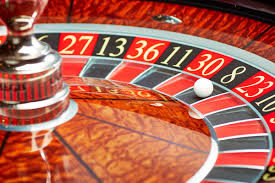 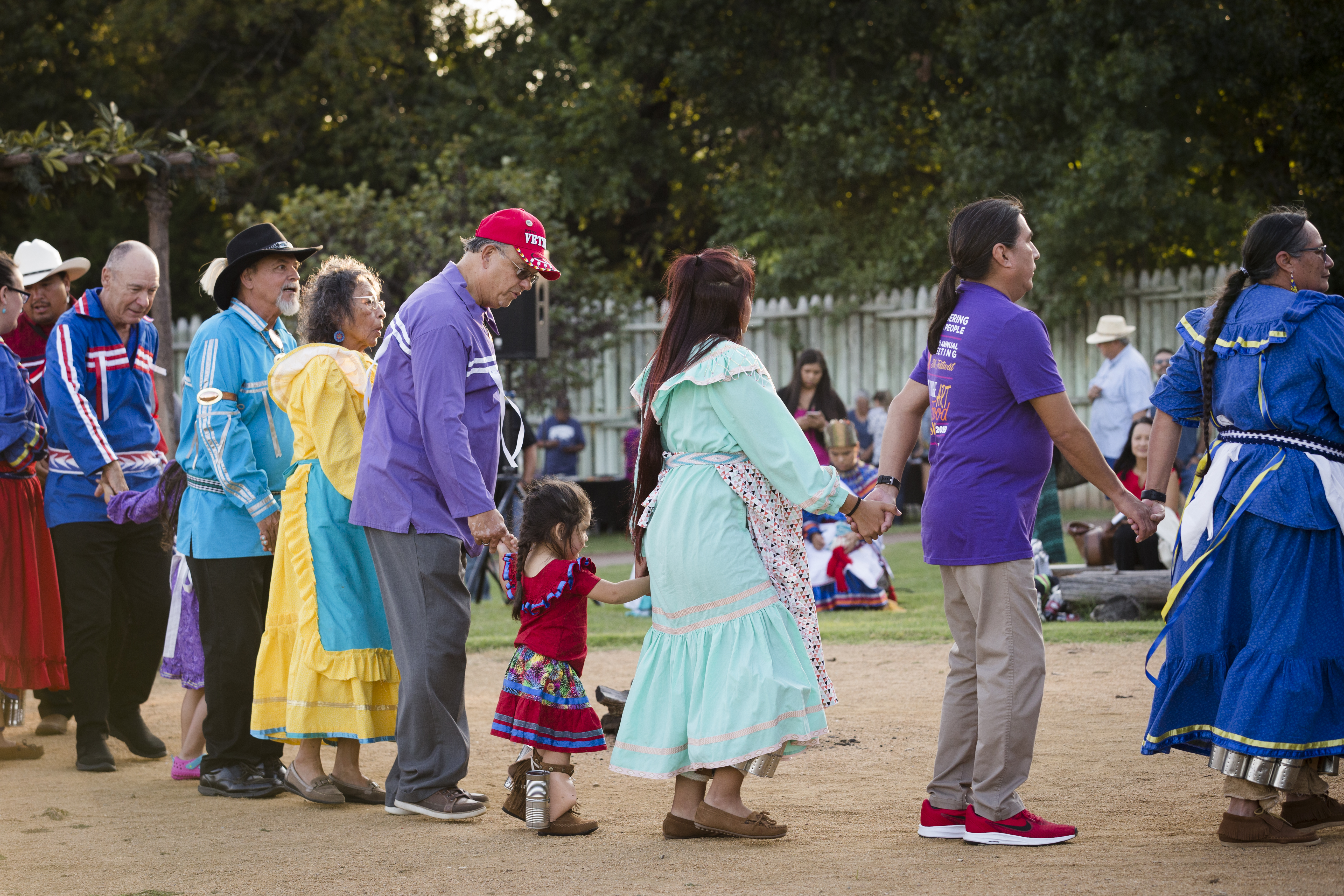 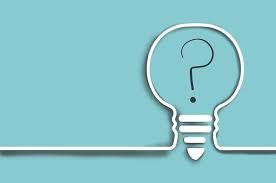 History & Framework
Rich histories, modern contributions
What are tribal nations?
Sovereign Nations
Every tribe has a unique history, culture, and even government structure
Tribal sovereignty has existed since time immemorial
Federal Recognition
Required to gain gov-gov relationship and thus eligibility for millions of dollars in resources
Recognition can have a profound impact on tribes
Source: Domestic Policy Caucus
Source: US Census 2020
Source: Library of Congress
Tribal business & Philanthropy
Understanding Tribal businesses
True or False?: Tribes don’t pay taxes
True
Source: US Bureau of Indian Affairs; OCU Law Review
Where are the wealth indicators
Businesses
Voluntary Transparency
Federal contracts 
USAspending.gov
Preference – Buy Indian Act
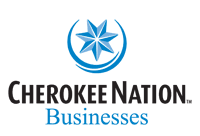 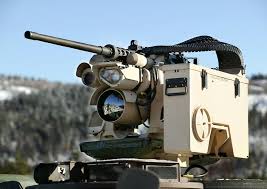 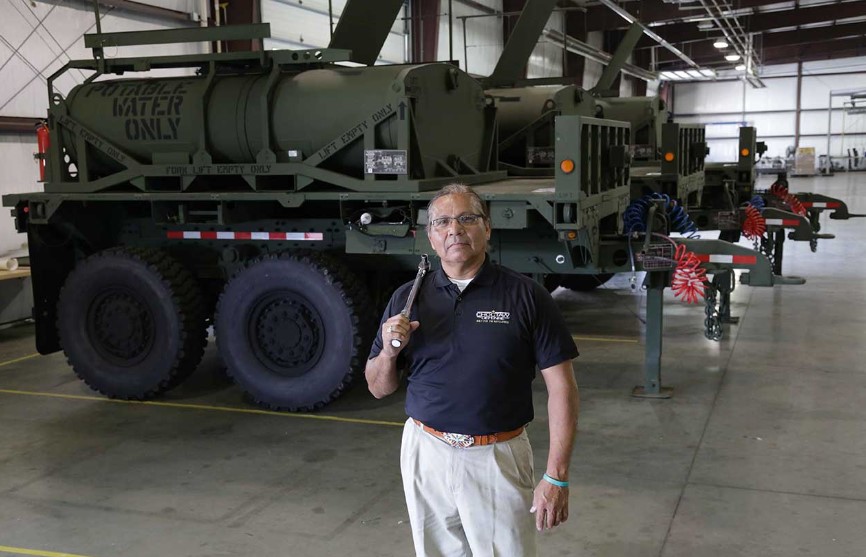 Wealth indicators
True or False: Tribes provide payments to their citizens
Trick question. Some do Per Cap, most don’t

Casinos
520 licensed gaming ops by 250 tribes in 29 states (Source: NIGC 2021)
State compacts / annual exclusivity fee reports
Gaming opens doors
Means to an end
People and Ways come first
Diversification for sovereignty and protection
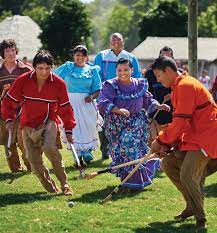 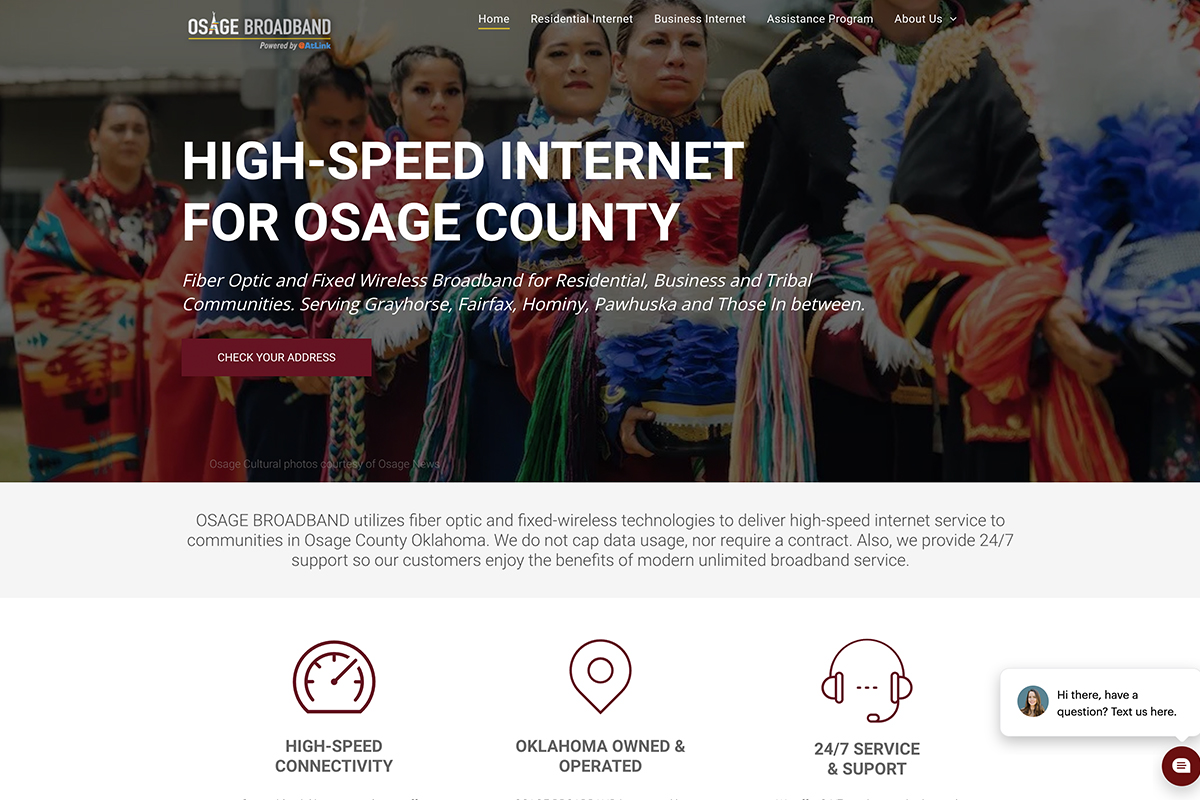 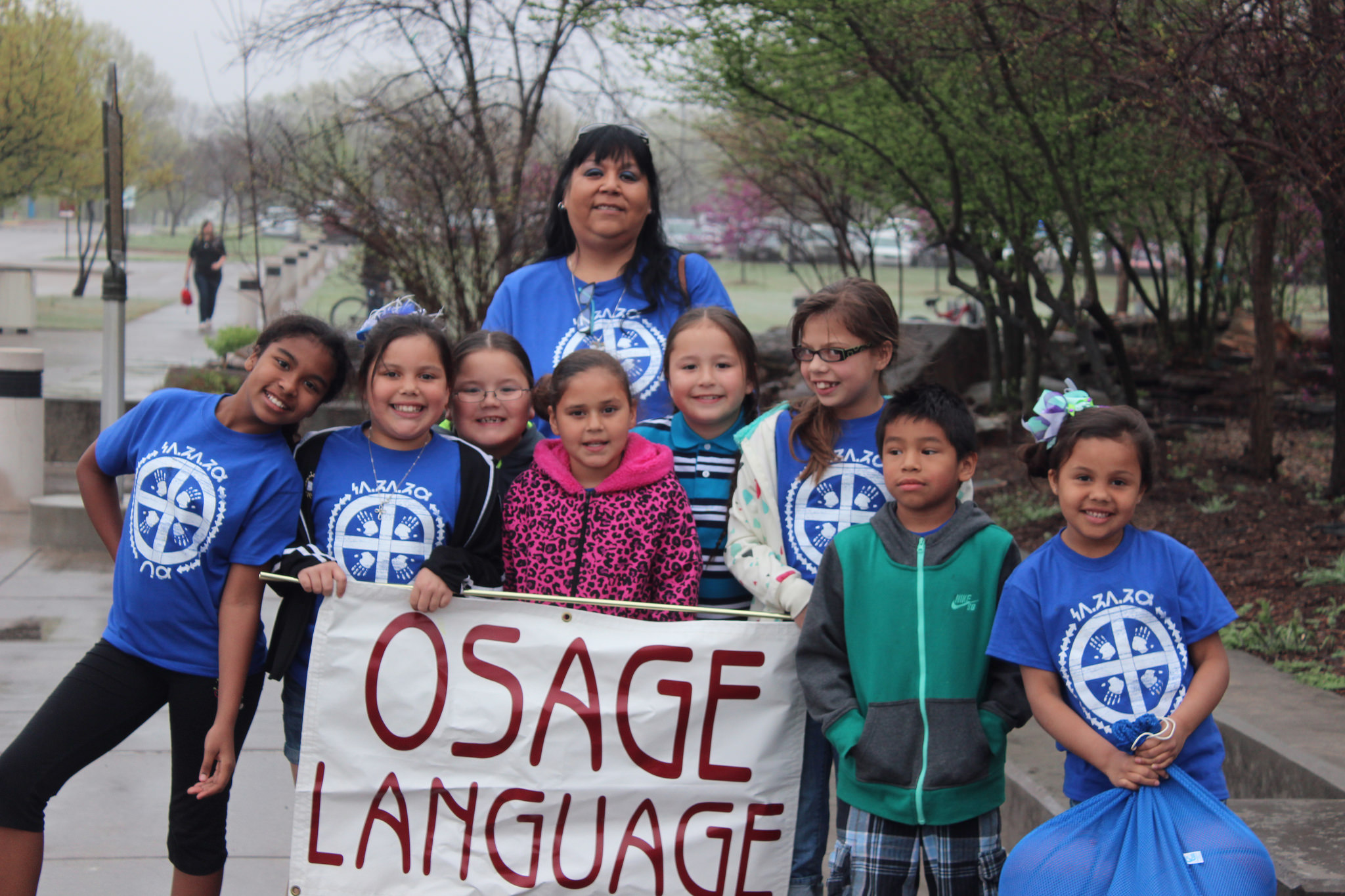 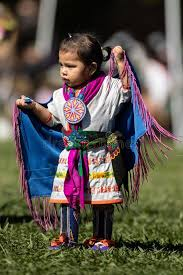 Gaming opens doors
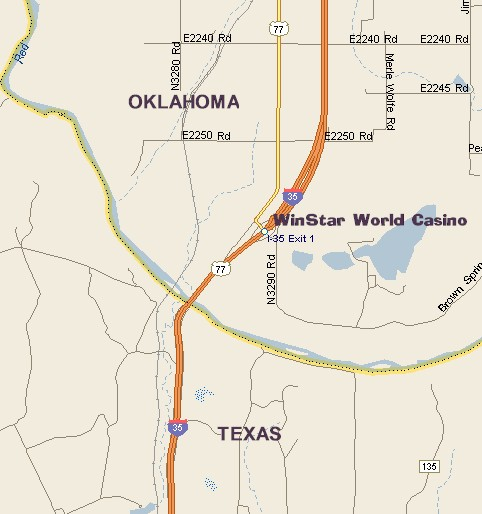 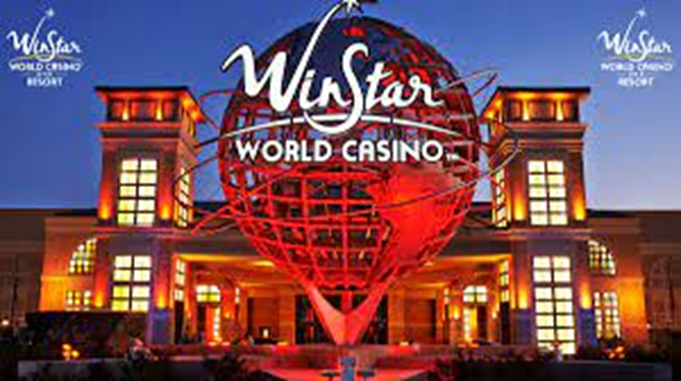 Philanthropic Indicators/Interests
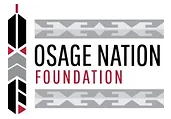 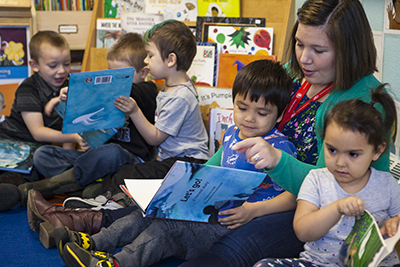 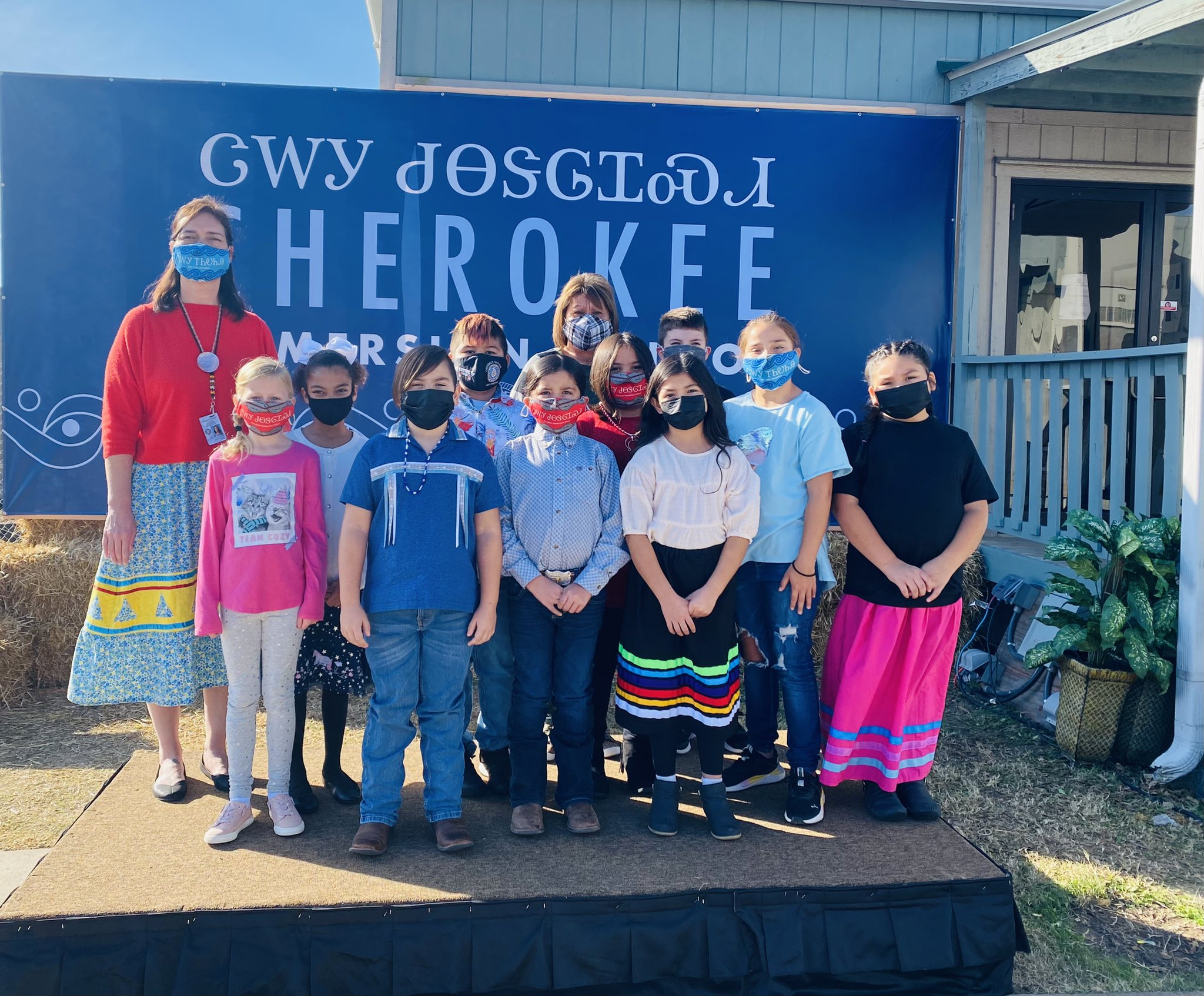 Philanthropic Indicators/Interests
Strategic Plans
Example: Tohono O’odham Nation
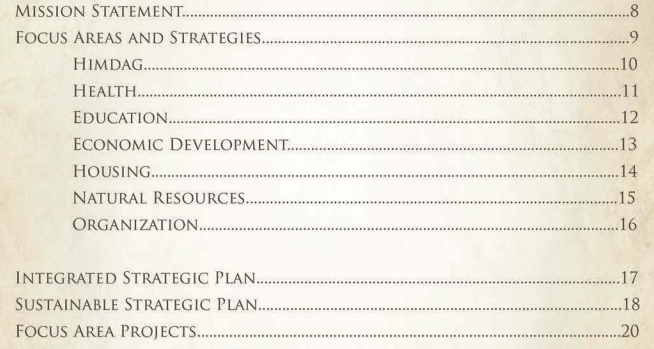 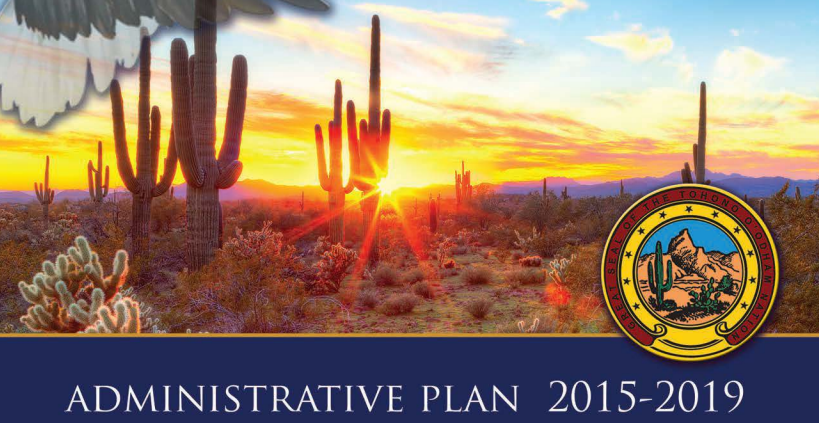 Philanthropic Indicators/Interests
Over-arching community considerations
Health disparities, suicide, language, culture revitalization
Each tribe is distinct and has its own challenges, needs, interests, economy
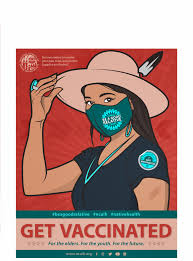 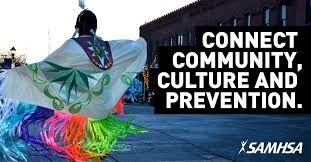 Examples in oklahoma
Examples in oklahoma
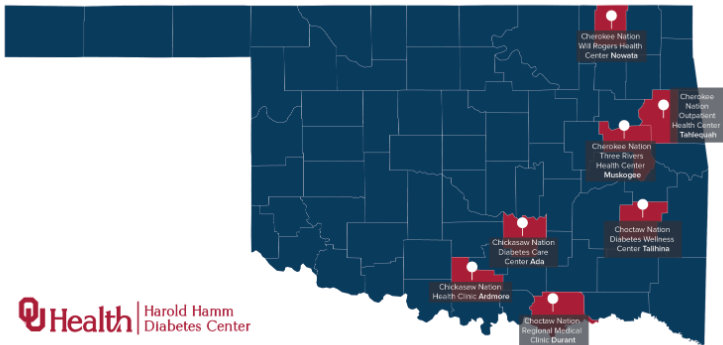 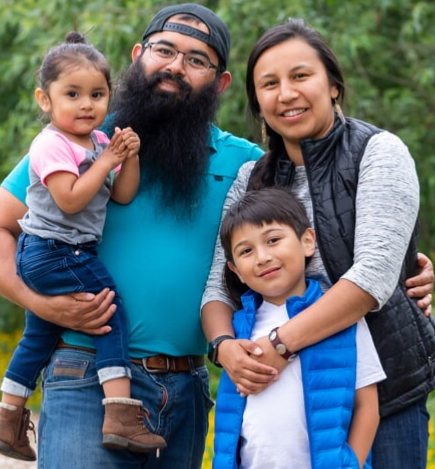 Examples in oklahoma
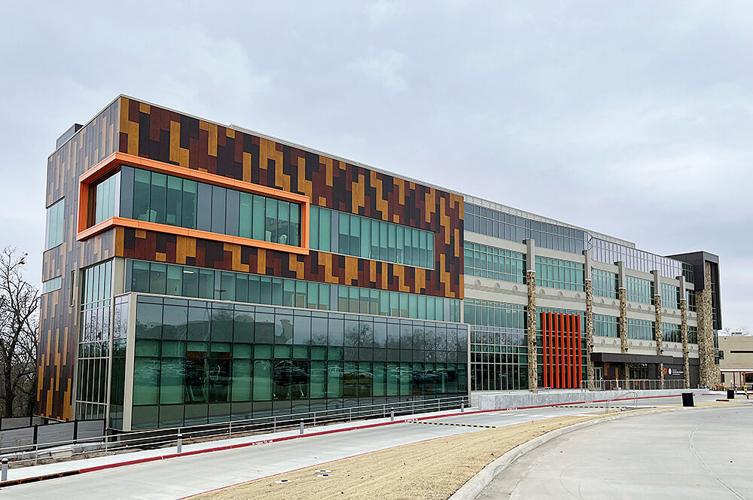 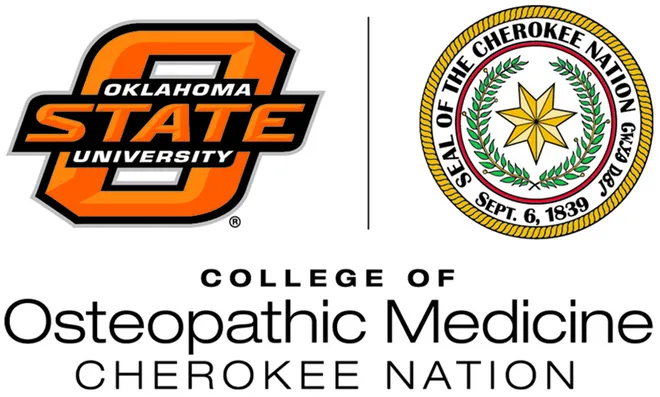 Ethical engagement
Ethical considerations
Don’t: Conduct Helicopter Research/Fundraising
Do: Exercise Patience, Engage at Executive Level & Seek Reciprocity
Educate yourself before meeting
Send your leaders to theirs
Respect Sovereignty & Self Determination
Reinforce their Priorities
See MSU’s Reciprocal Research: A Guidebook to Centering Community Partnerships with Indigenous Nations
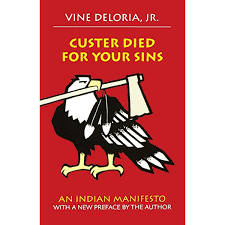 Verifying Homelands
ethical considerations
Regional Partnership & Verifying Homelands
https://native-land.ca
Ethically identifying tribal citizens
Storage of data
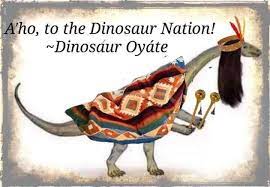 Q&A
Takeaways:
Federal Recognition = great potential for capacity
Understanding a tribe’s history may reveal resources
Philanthropy often based around well-being of their people/nation, but tribal foundations and strategic plans can illuminate opportunities
Partnership & Reciprocity should play a role in donor-centric tribal engagement
Contact information: 
Bhamm@ou.edu
Thank you!
Please complete your session evaluations in the mobile app.